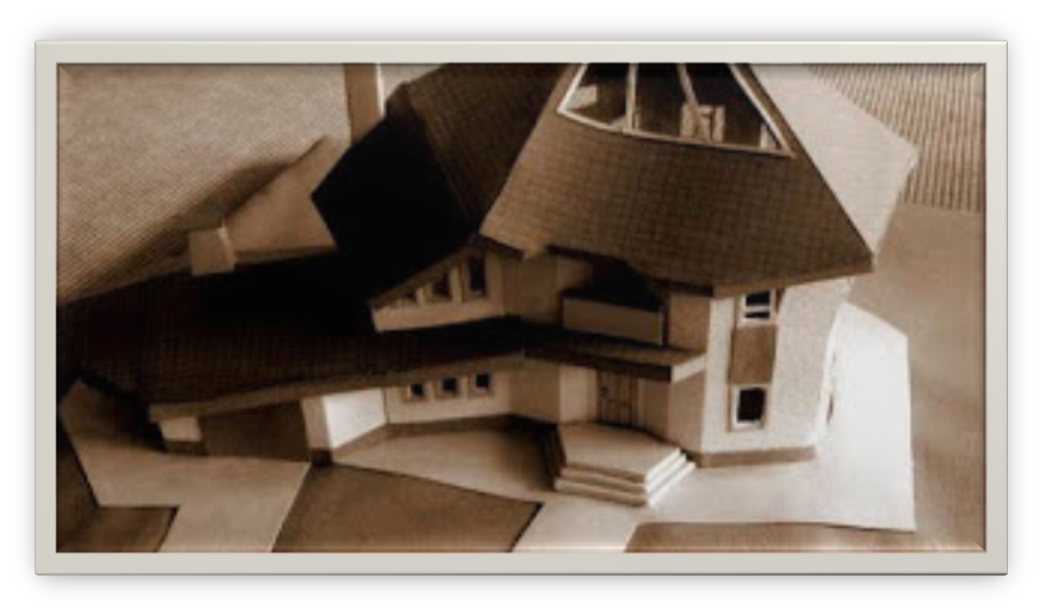 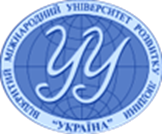 Броварський фаховий коледж Університету «Україна»
ОБ’Ємне ПроЄктування
Порядок побудові зображення об’єкту
За законами перспективи
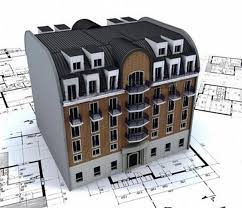 Підготувала 
к.п.н. Гервас О.Г.
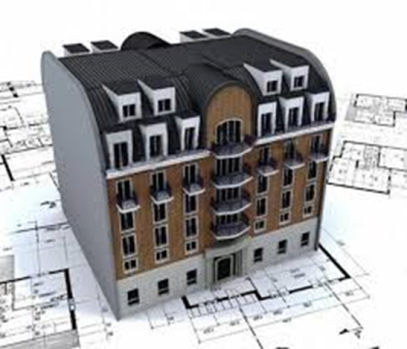 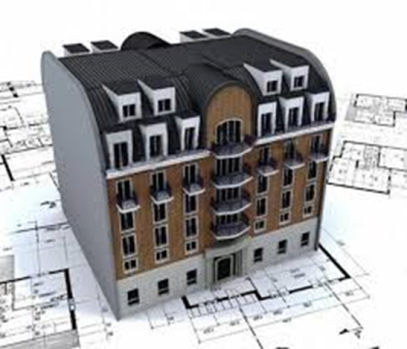 ОБ’Ємне ПроЄктування
Виконання демонстраційного рисунка вимагає точного дотримання пропорцій, відносних розмірів окремих елементів форм, візуальної передачі правильних об'ємів і поверхонь, правильного зображення округлих модулів, як найважливішого елементу зовнішності комплексу.
На практиці в ескізах і начерках професійний дизайнер правильно зображує об’ємні форми в перспективі на підсвідомому рівні, спираючись на великий практичний досвід. При цьому він свідомо може спотворювати форму і ракурси в цілях виділення якого-небудь елементу або композиції в цілому.
ОБ’Ємне ПроЄктування
Демонстраційний рисунок вимагає точного зображення проектованого комплексу об’ємів таким, яким він представляється оку. Для цього необхідна побудова перспективи відповідно до законів нарисної геометрії. Розрізняють три види побудови перспективи:
   



Пряма перспектива
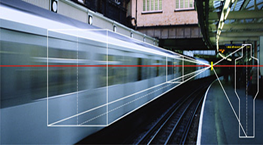 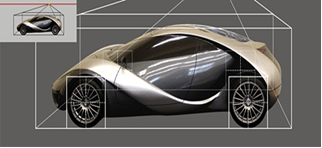 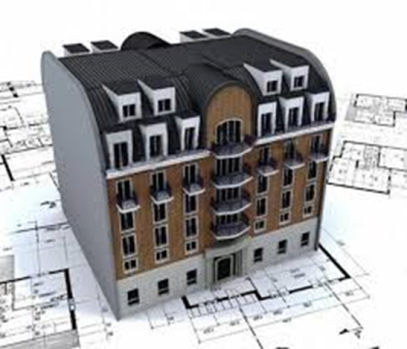 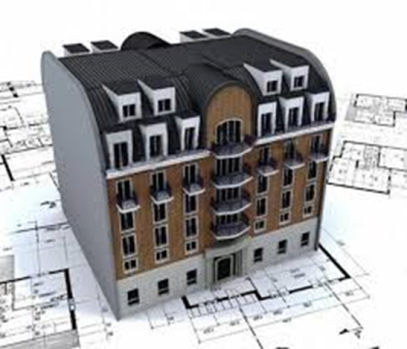 ОБ’Ємне ПроЄктування
Косокутня перспектива (за двома точками сходу)
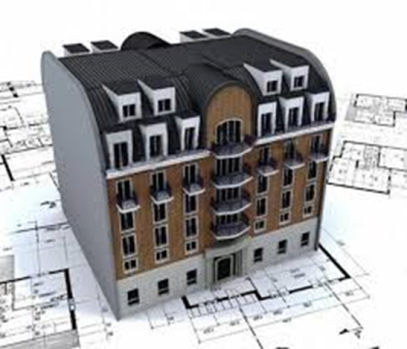 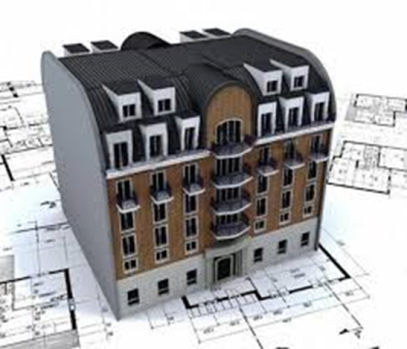 ОБ’Ємне ПроЄктування
Повітряна перспектива (з трьома точками зходу)
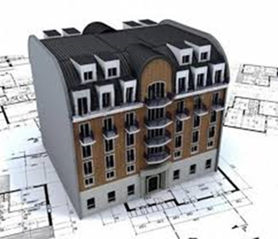 ОБ’ємне ПроЄктування
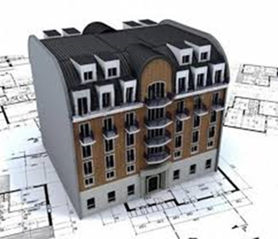 ОБ’Ємне ПроЄктування
Побудова глибини в прямій перспективі
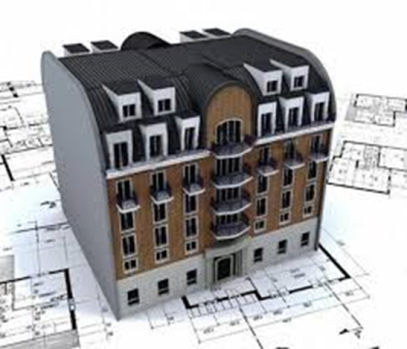 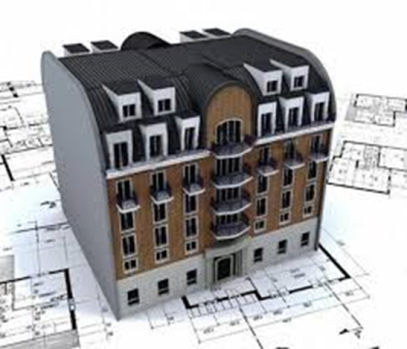 ОБ’Ємне ПроЄктування
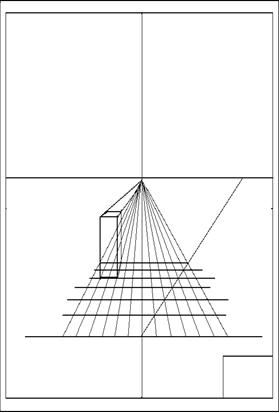 Побудова об’ємних форм та глибини в прямій перспективі
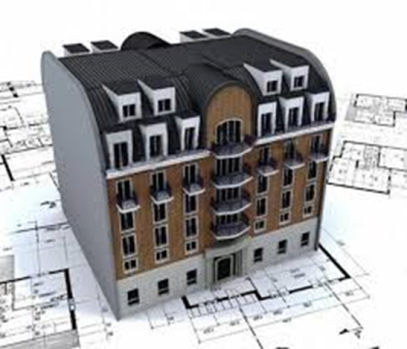 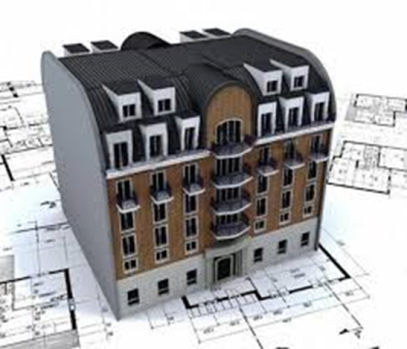 ОБ’Ємне ПроЄктування
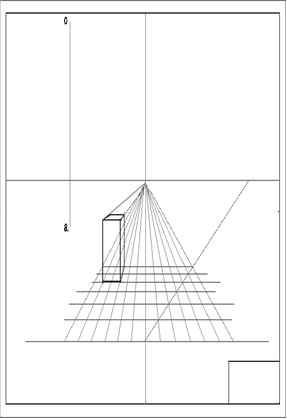 Побудова об’ємних форм, тіней та глибини в прямій перспективі
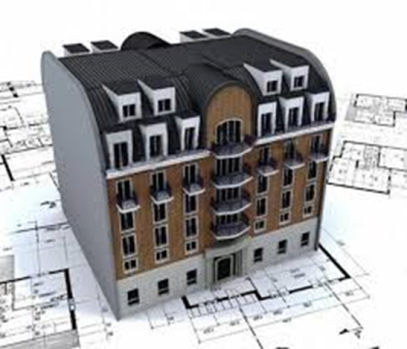 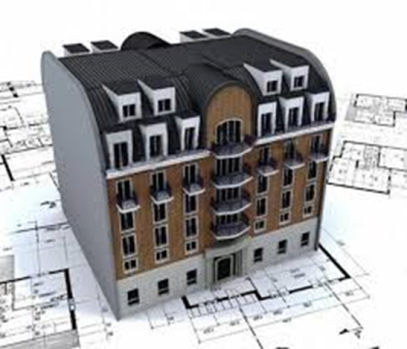 ОБ’Емне Проектування
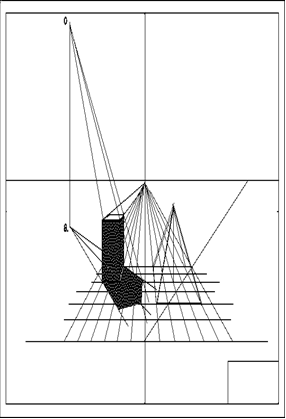 Побудова об’ємних форм, тіней та глибини в прямій перспективі
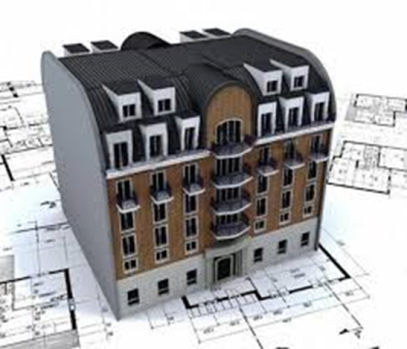 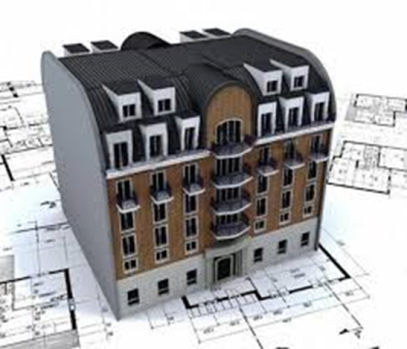 ОБ’Ємне ПроЄктування
Побудова глибини у косокутній перспективі з двома точками сходу
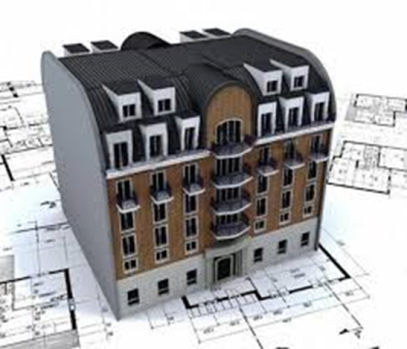 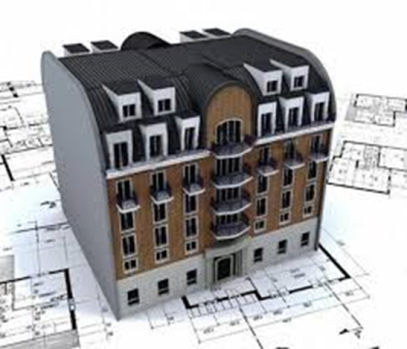 ОБ’Ємне ПроЄктування
Побудова перспективи тіней.
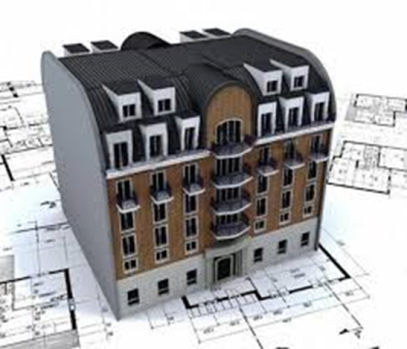 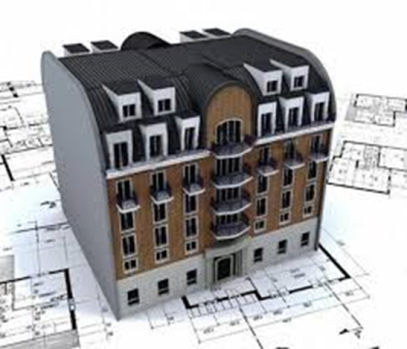 ОБ’Ємне ПроЄктування
Погляд знизу. Приклад перспективи ( вибіркова точка зору з площини макету)
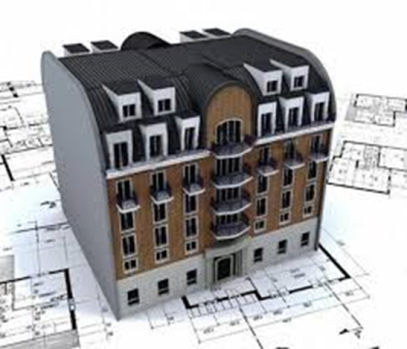 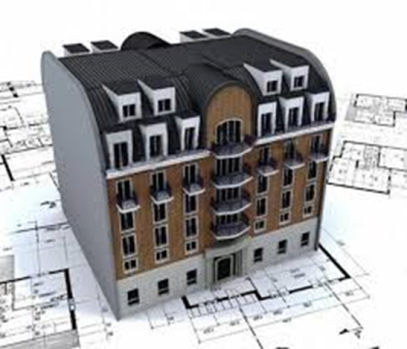 ОБ’Ємне ПроЄктування
Погляд зверху. Приклад перспективи.
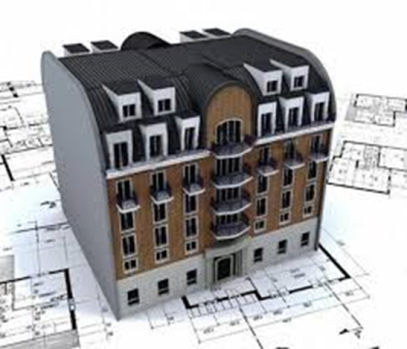 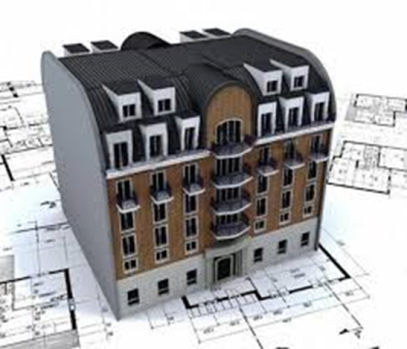 ОБ’Ємне ПроЄктування